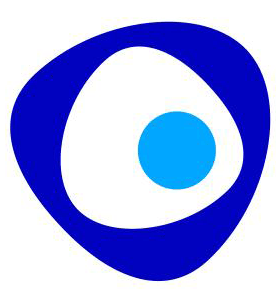 СУБРЕГИОНАЛЬНЫЙ  СЕМИНАР
ОХРАНА АВТОРСКОГО ПРАВА, СМЕЖНЫХ ПРАВ И КОЛЛЕКТИВНОЕ УПРАВЛЕНИЕ
Т	АШКЕНТ, 3 - 4 АПРЕЛЯ 2012 ГОДА
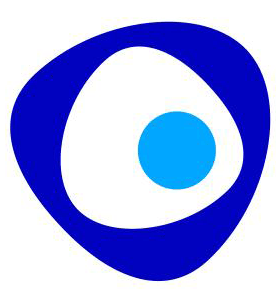 СУБРЕГИОНАЛЬНЫЙ  СЕМИНАР
ТЕМА:
КОЛЛЕКТИВНОЕ УПРАВЛЕНИЕ ИМУЩЕСТВЕННЫМИ ПРАВАМИ АВТОРОВ В КЫРГЫЗСКОЙ РЕСПУБЛИКЕ
ДОКЛАДЧИК: 	АСКАР НАЖИМУДИНОВ, 
		ЗАВЕДУЮЩИЙ ИНСПЕКТОРСКИМ ОТДЕЛОМ,
		КЫРГЫЗПАТЕНТ
Т	АШКЕНТ, 3 - 4 АПРЕЛЯ 2012 ГОДА
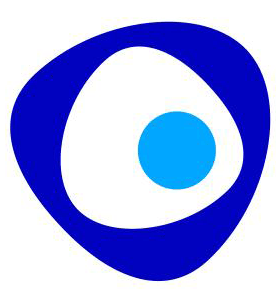 СУБРЕГИОНАЛЬНЫЙ  СЕМИНАР
История развития авторского права
в Кыргызской Республике
Всесоюзное Агентство по Авторским Правам (ВААП)
Государственное агентство по охране авторского права и смежных прав при Правительстве Кыргызской Республики
Государственное агентство интеллектуальной собственности при Правительстве Кыргызской Республики
Государственная патентная служба Кыргызской Республики
Государственная служба интеллектуальной собственности Кыргызской Республики
Государственная служба интеллектуальной собственности и инноваций при Правительстве Кыргызской Республики
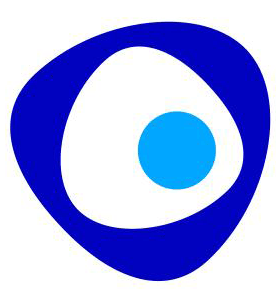 СУБРЕГИОНАЛЬНЫЙ  СЕМИНАР
Законодательство Кыргызской Республики в области 
авторского права и смежных прав
НАЦИОНАЛЬНОЕ ЗАКОНОДАТЕЛЬСТВО
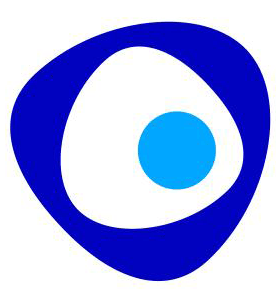 СУБРЕГИОНАЛЬНЫЙ  СЕМИНАР
Законодательство Кыргызской Республики в области 
авторского права и смежных прав
МЕЖДУНАРОДНЫЕ ДОГОВОРЫ
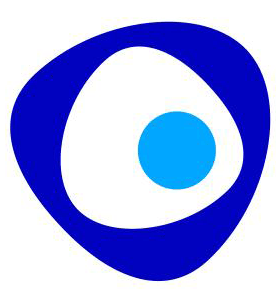 СУБРЕГИОНАЛЬНЫЙ  СЕМИНАР
Законодательство Кыргызской Республики в области 
авторского права и смежных прав
ПОДЗАКОННЫЕ АКТЫ
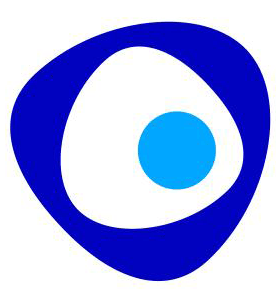 СУБРЕГИОНАЛЬНЫЙ  СЕМИНАР
МЕЖДУНАРОДНОЕ СОТРУДНИЧЕСТВО
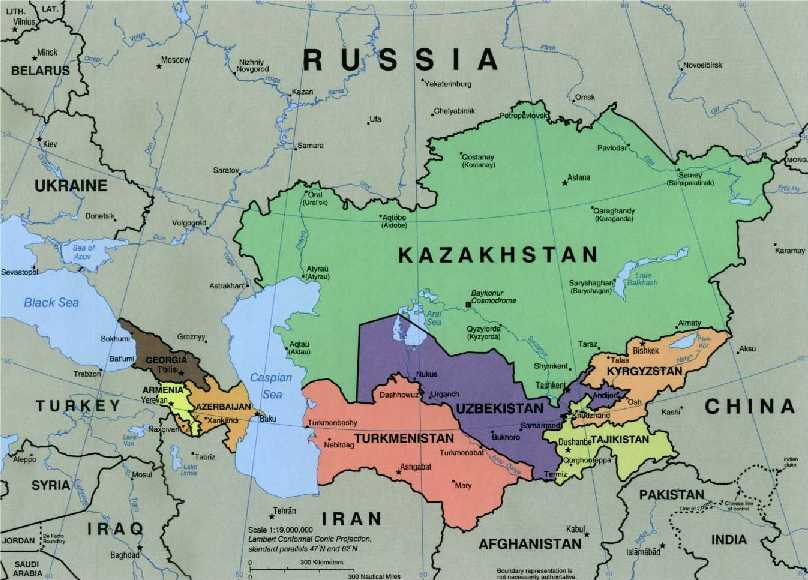 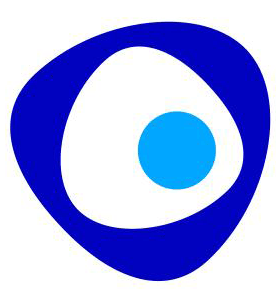 СУБРЕГИОНАЛЬНЫЙ  СЕМИНАР
РЕГИСТРАЦИЯ АВТОРОВ И ПРОИЗВЕДЕНИЙ
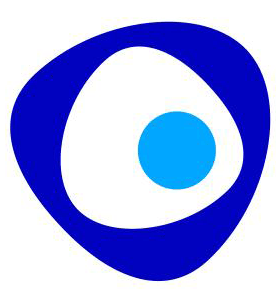 СУБРЕГИОНАЛЬНЫЙ  СЕМИНАР
УПРАВЛЕНИЕ АВТОРСКОГО И СМЕЖНЫХ ПРАВ

 ИНСПЕКТОРСКИЙ ОТДЕЛ


ОТДЕЛ ИССЛЕДОВАНИЙ

 
 СЕКТОР ОБЪЕКТОВ АВТОРСКОГО ПРАВА
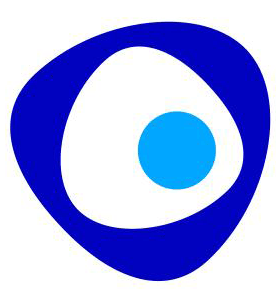 СУБРЕГИОНАЛЬНЫЙ  СЕМИНАР
ПОЛЬЗОВАТЕЛИ ОБЪЕКТОВ АВТОРСКОГО ПРАВА
И СМЕЖНЫХ ПРАВ
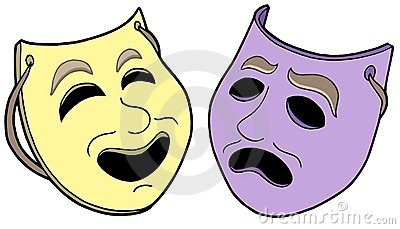 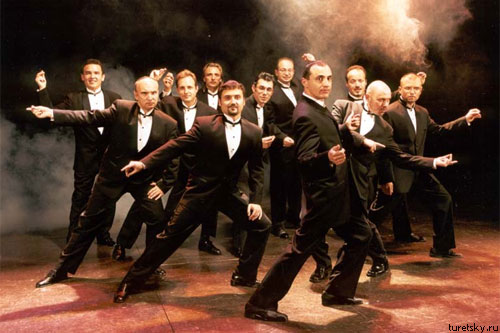 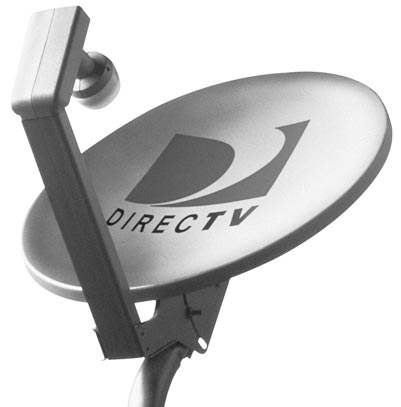 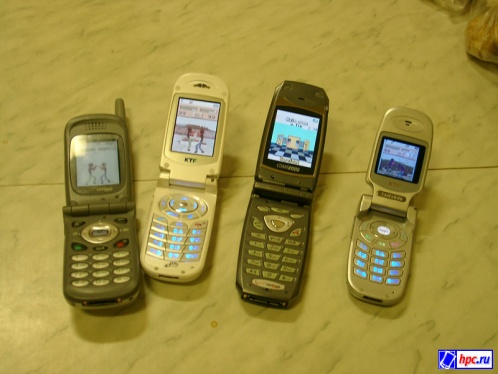 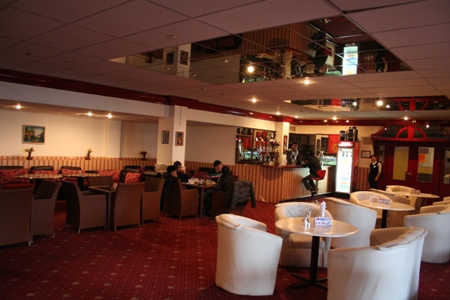 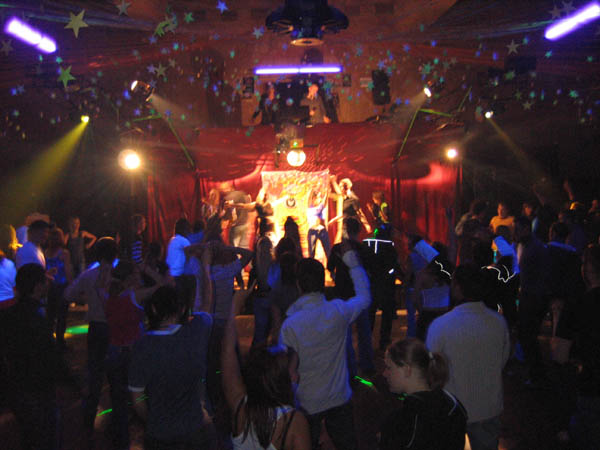 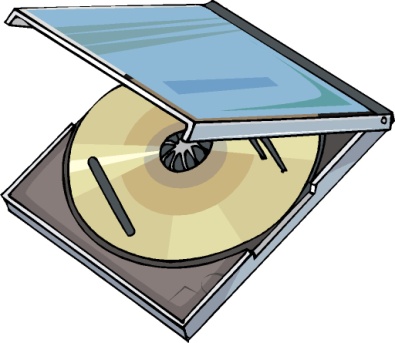 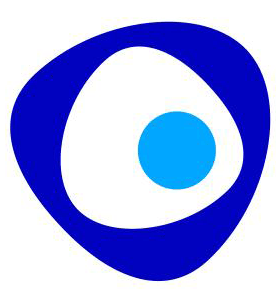 СУБРЕГИОНАЛЬНЫЙ  СЕМИНАР
Положение о минимальных ставках авторского
вознаграждения, утвержденное постановлениемПравительства Кыргызской Республикиот 22 июля 2002 года № 488


Инструкция исчисления фиксированных ставок авторского вознаграждения за публичное использование объектов авторского права и смежных прав
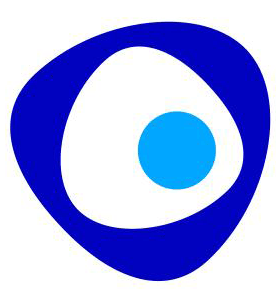 СУБРЕГИОНАЛЬНЫЙ  СЕМИНАР
ДИНАМИКА СБОРА АВТОРСКОГО ВОЗНАГРАЖДЕНИЯ
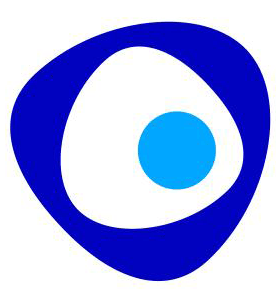 СУБРЕГИОНАЛЬНЫЙ  СЕМИНАР
СУДЕБНЫЕ РАЗБИРАТЕЛЬСТВА
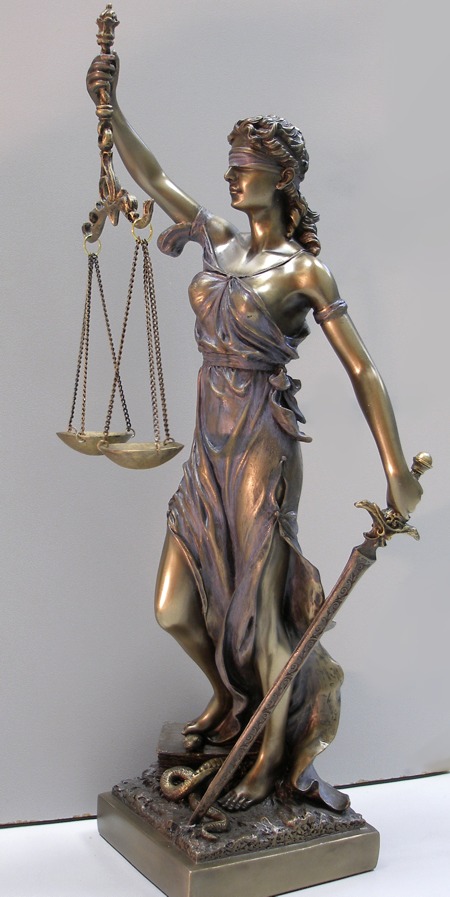 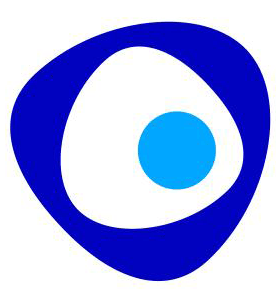 СУБРЕГИОНАЛЬНЫЙ  СЕМИНАР
КОНТРОЛЬ СО СТОРОНЫ АВТОРОВ
СОВЕТ АВТОРОВ

РАБОЧАЯ ГРУППА



СОВЕТ ОБЛАДАТЕЛЕЙ СМЕЖНЫХ ПРАВ
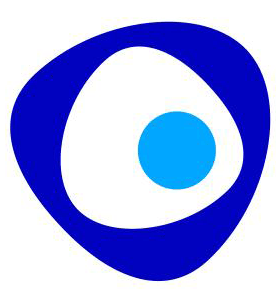 СУБРЕГИОНАЛЬНЫЙ  СЕМИНАР
СПАСИБО ЗА ВНИМАНИЕ!